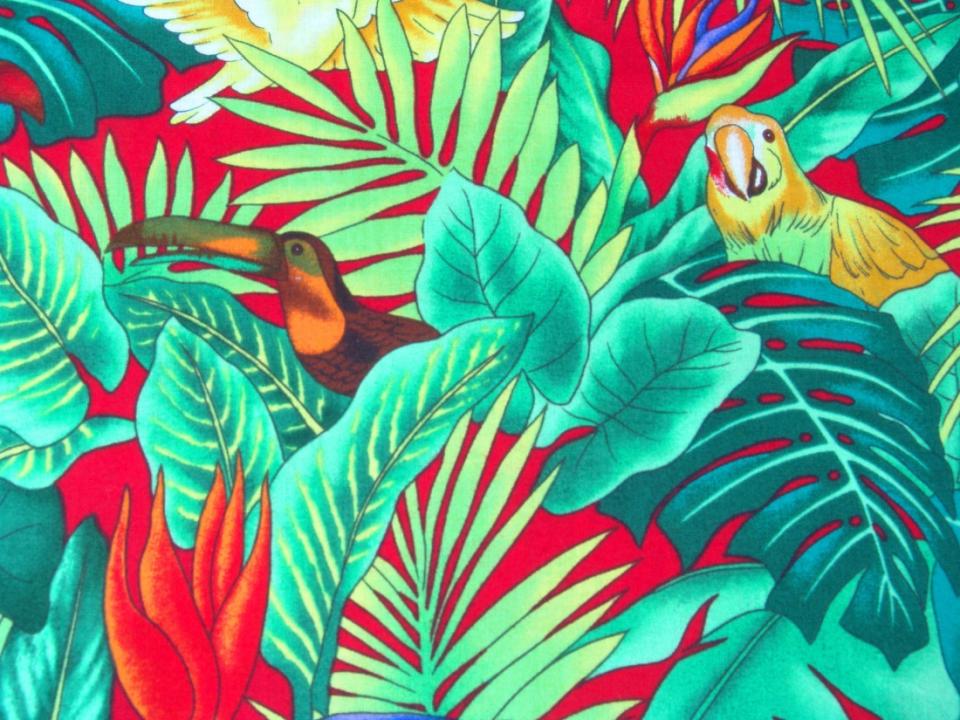 Занятие на автоматизацию звука [с] Разработано: Ластовкиной И.В.учителем-логопедом ГКОУ ЛО «Сланцевская школа-интернат»
Привет дружок! Герои «Мадагаскара» просят тебя помочь им найти все части самолета, чтобы они смогли вернуться в зоопарк. Ты готов им помочь?
Начать путешествие
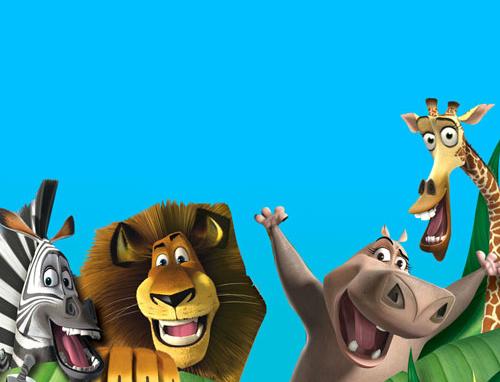 Улыбочка
Хоботок
Заборчик
Лопаточка
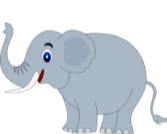 Прежде чем, мы отправимся на поиски, нужно размять наш язычок. Покажи нашим героям, как хорошо ты умеешь выполнять упражнения.
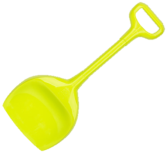 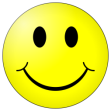 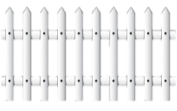 Горка
Чистим зубки
Месим тесто
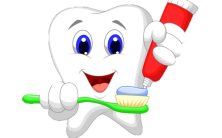 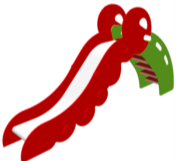 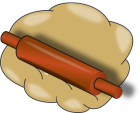 Молодец! Ты так ловко выполнил все упражнения. А теперь давай произнесем звук С несколько раз.
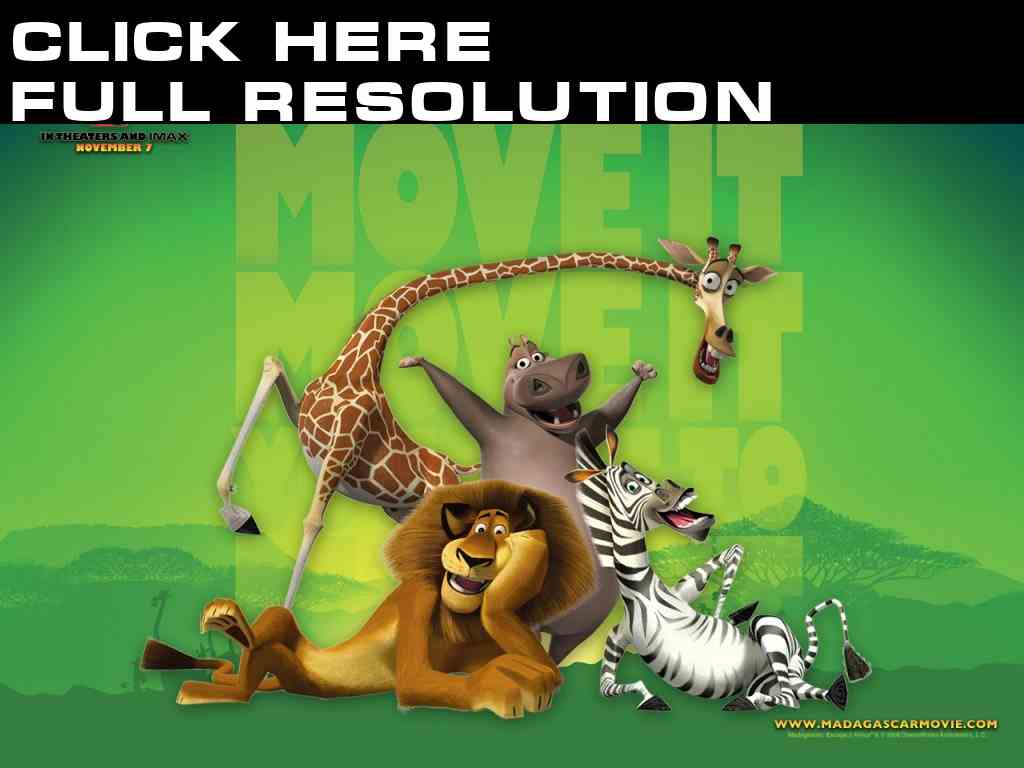 Умница! А теперь пора отправляться на поиски.
СТО-СТО-СТО
Привет. Я слышал, вы ищете части самолета. Кажется, у меня есть одна. Но чтобы получить её, тебе надо выполнить мое задание.
СТА-СТА-СТА
Правильно повторяй за мной слоги. Смотри не ошибись!
АСТ-АСТ-АСТ
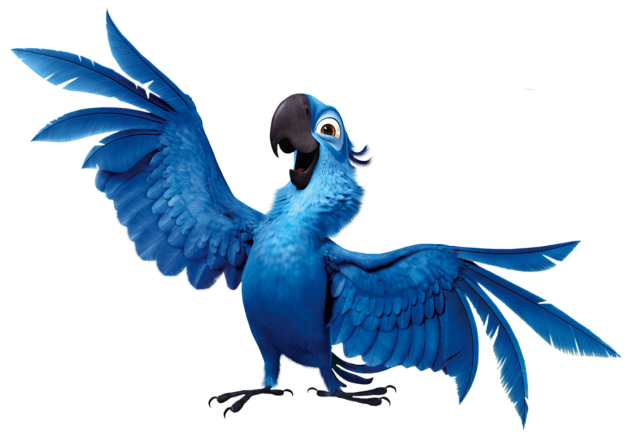 СВЫ-СВЫ-СВЫ
ИСТ-ИСТ-ИСТ
АСК-АСК-АСК
АСТА-АСТА-АСТА
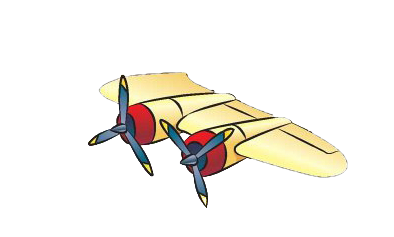 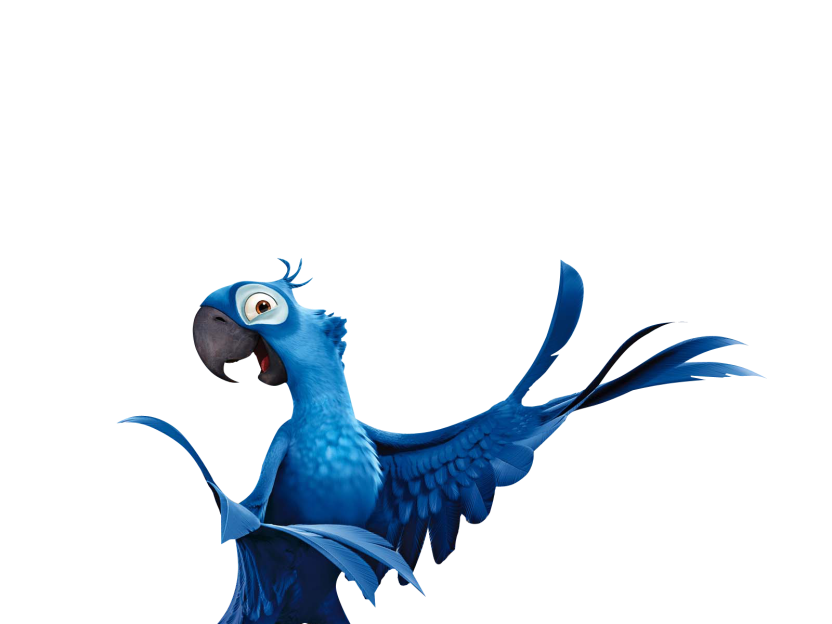 Молодец! Ты справился с заданием. Получи в награду часть самолета. Подскажи, как она называется?
Кажется обезьяны что-то нашли, но они слишком вредные. Поэтому придется выполнить их задание.
Ист-ист-ист – вот зеленый лист
Правильно повторяй за ними
Ску-ску-ску – мы несли доску
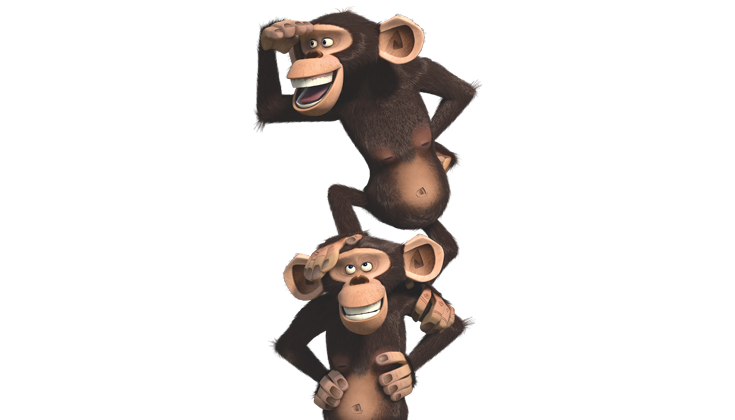 Уста-уста – вкусная капуста!
Киска, киска, где твоя миска?
Ест киска суп из миски. Сыта киска – пуста миска.
Сток-сток-сток – синий лепесток
Ост-ост-ост – у Васьки длинный хвост
Молодец, ты нашел еще одну часть. Напомни как она называется?
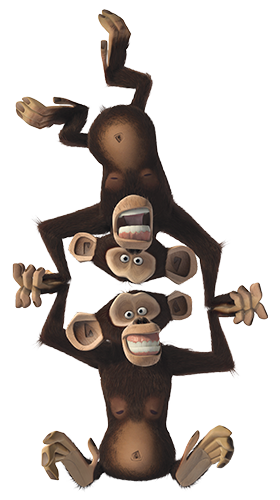 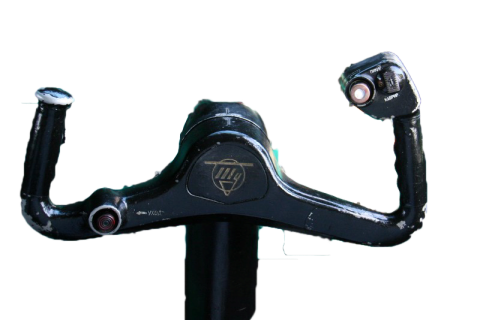 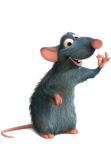 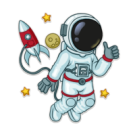 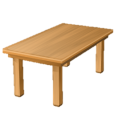 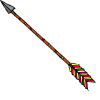 Помоги Алексу пройти джунгли. Называй картинки выделяя звук С
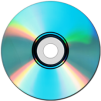 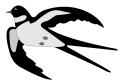 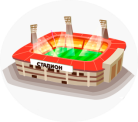 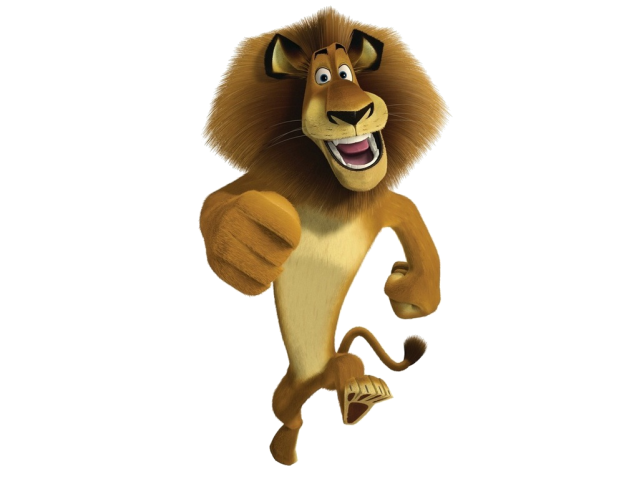 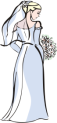 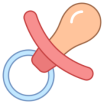 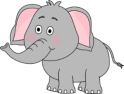 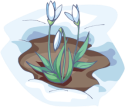 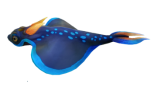 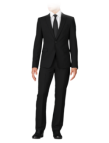 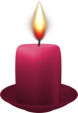 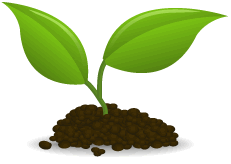 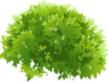 Спасибо, что помог мне! Смотри, мы нашли еще одно крыло.
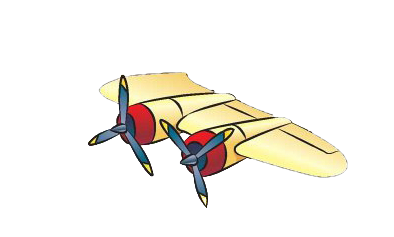 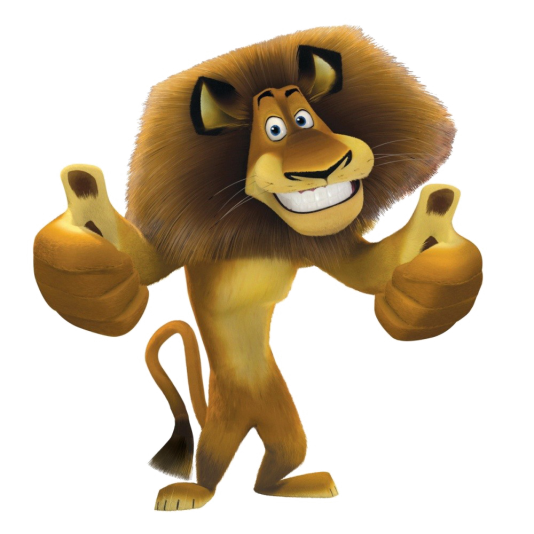 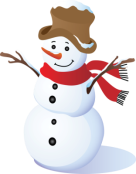 Помоги Глории найти картинки, в которых  звук [с] находится в конце слова.  
Нажимай на нужную картинку, если ответ правильный, то ты услышишь звуковой сигнал.
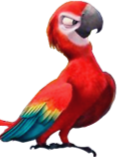 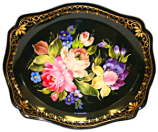 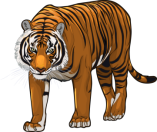 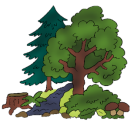 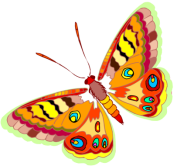 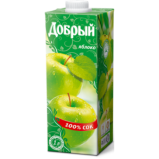 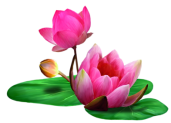 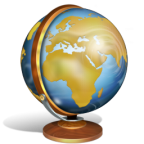 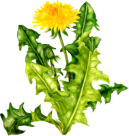 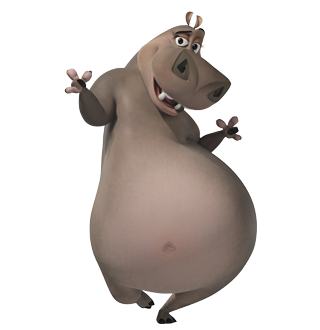 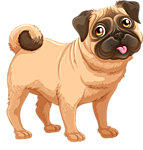 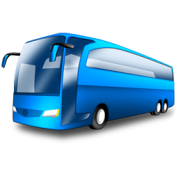 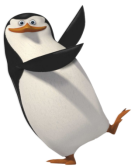 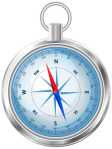 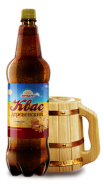 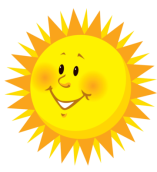 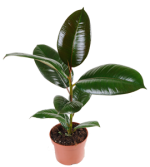 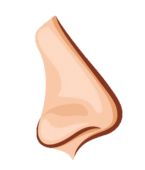 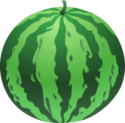 Ура! Мы нашли еще одну часть самолета. 
А ты знаешь как она называется?
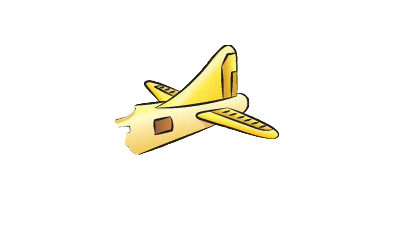 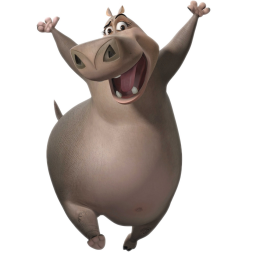 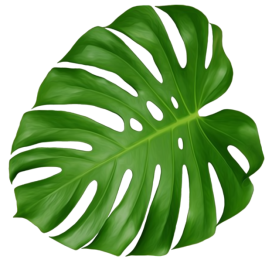 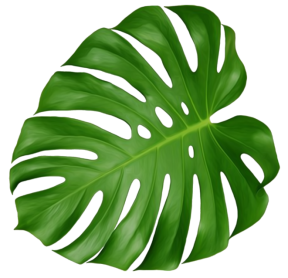 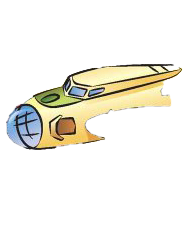 Кажется пингвины что-то заметили на дереве. Помоги им достать это. Для этого правильно прочитай слова и убирай листья.
восход
место
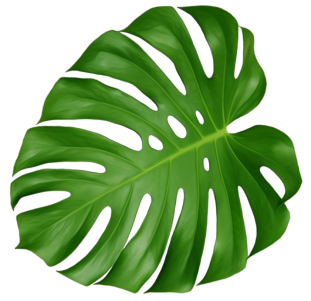 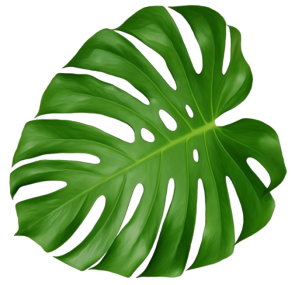 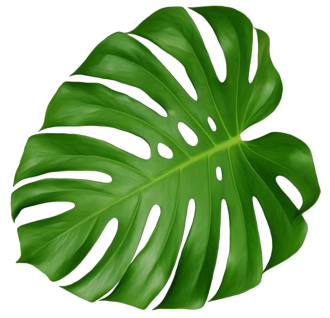 скука
пустыня
свобода
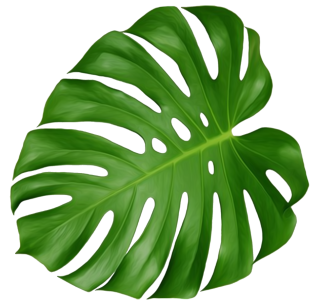 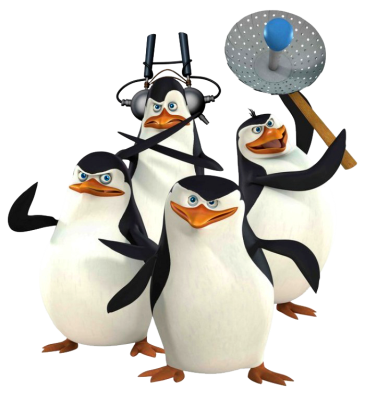 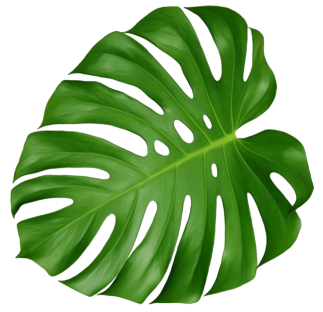 скала
пустой
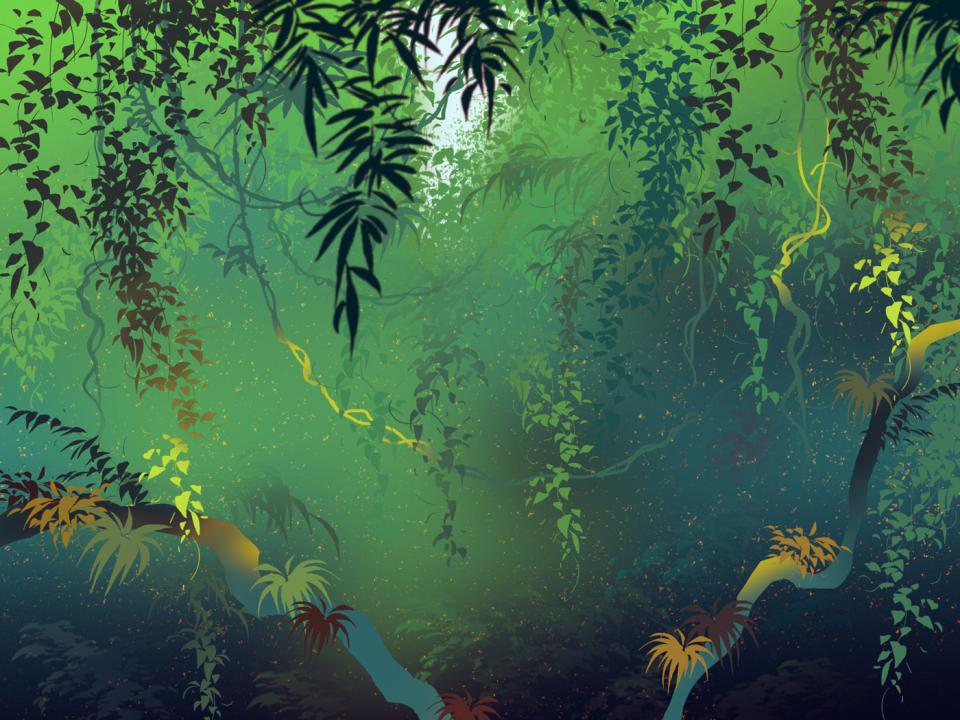 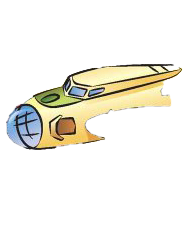 Отлично мы нашли последнюю недостающую часть. Теперь у нас есть все части и мы сможем собрать самолет .
Спасибо, что помог героям найти все части самолета. Теперь они смогут отправится в свой зоопарк.